Europas höchstgelegener Weinberg
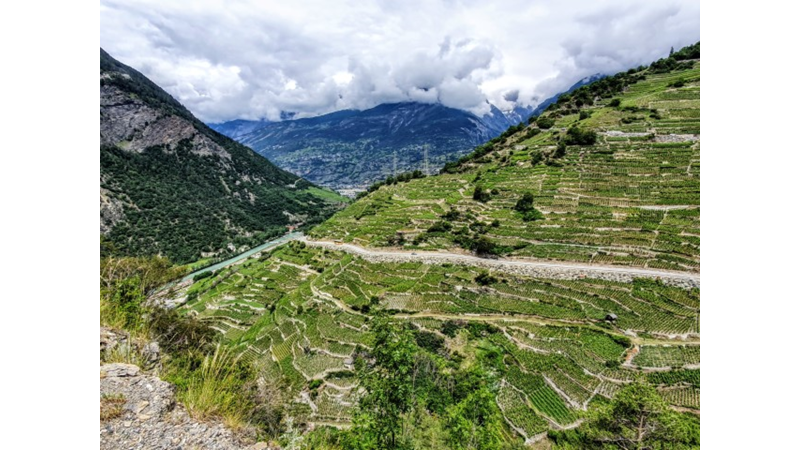 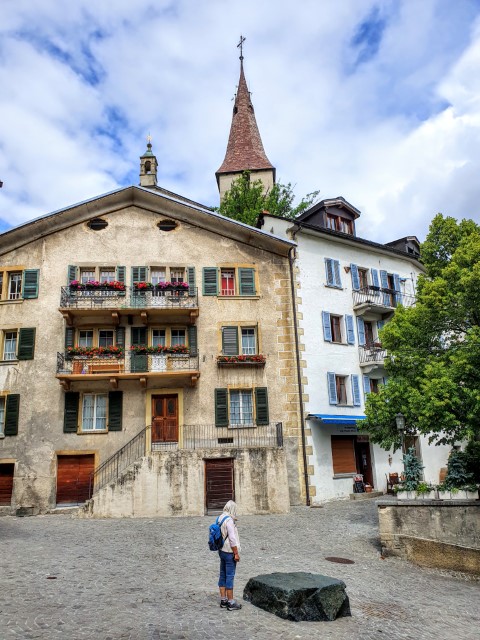 Von VISP  zum   Heidadorf  VISPERTERMINEN
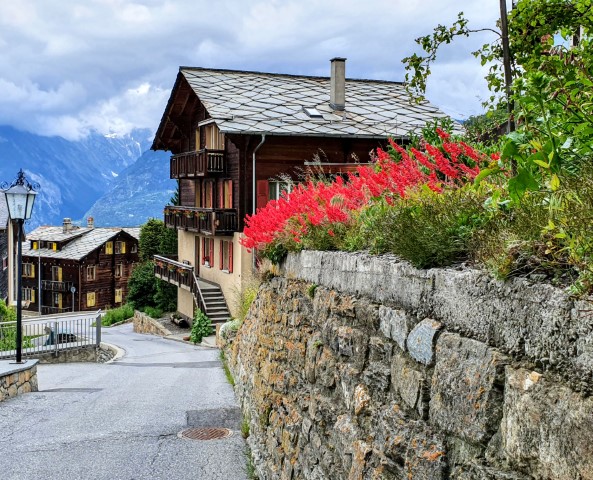 Unterhalb dem Dorf Visperterminen liegt Europas höchster, zusammenhängender Weinberg, auf einer Höhe zwischen 650 und 1’150 Meter. In kurzen Terrassen mit hohen Trockensteinmauern überwindet der Weinberg auf engstem Raum 500 Höhenmeter.

Hunderte dieser Stützmauern machen aus den Steilhängen kleine Rebgärten, die oft nicht grösser als zwei Leintücher sind. Die Südlage des Hanges, in einer der trockensten Gegenden der Schweiz, und die grossen Steinflächen dieser Trockensteinmauern machen den Rebberg bis in den Spätherbst zu einer Wärmekammer, die den Trauben – zusammen mit ein paar Föhnstössen – die nötige Reife verleiht. 

Der «Heida» ist ein Walliser AOC-zertifizierter Weisswein, eine Walliser Rartität einer alten Rebsorte und wird auch als die Perle der Alpenweine bezeichnet.
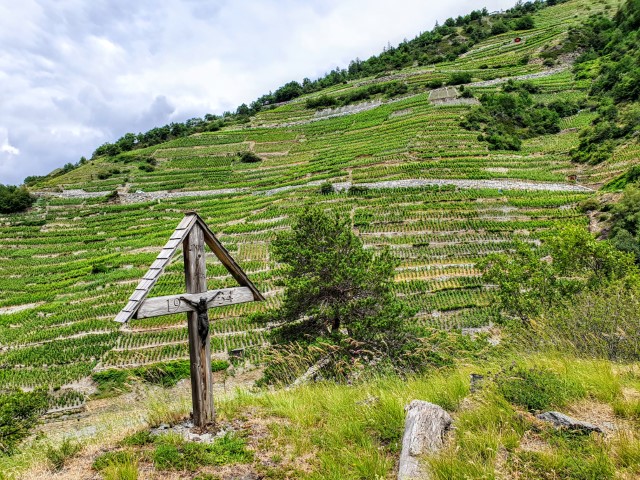 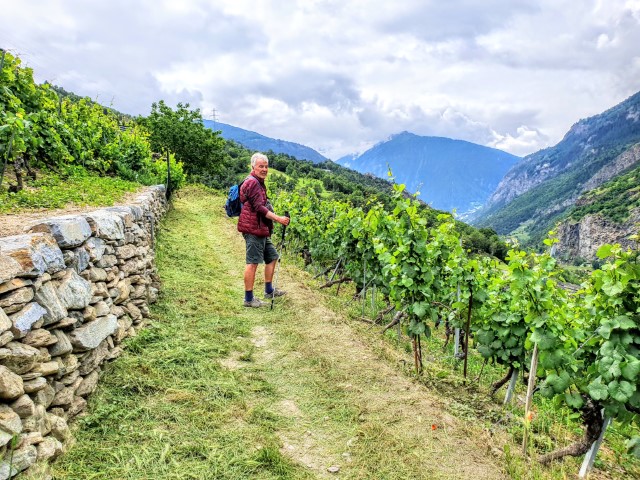 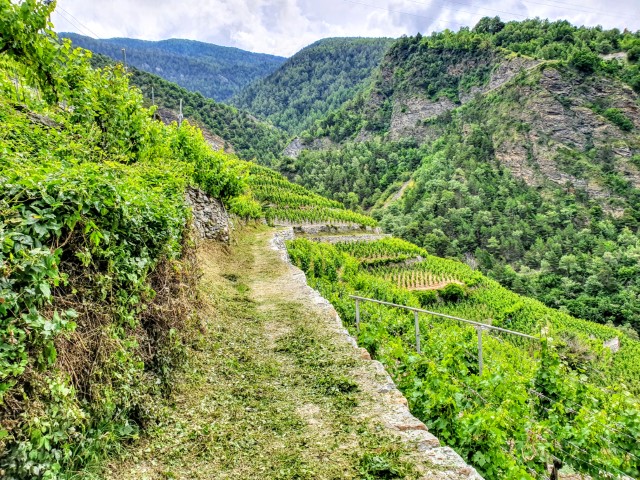 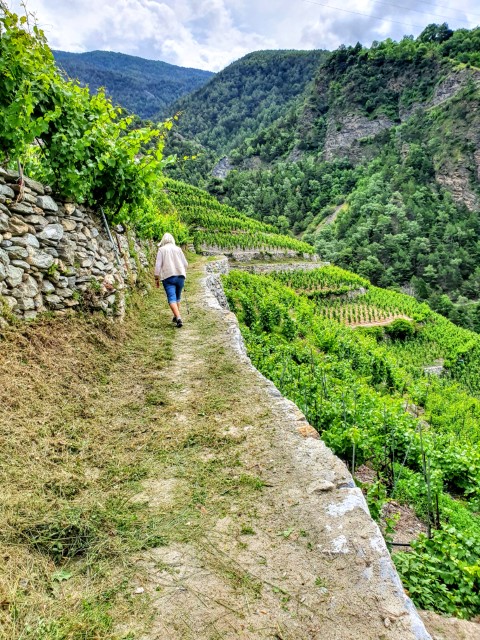 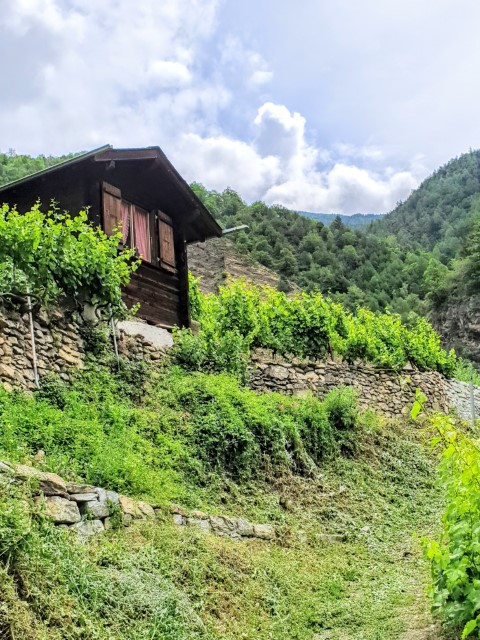 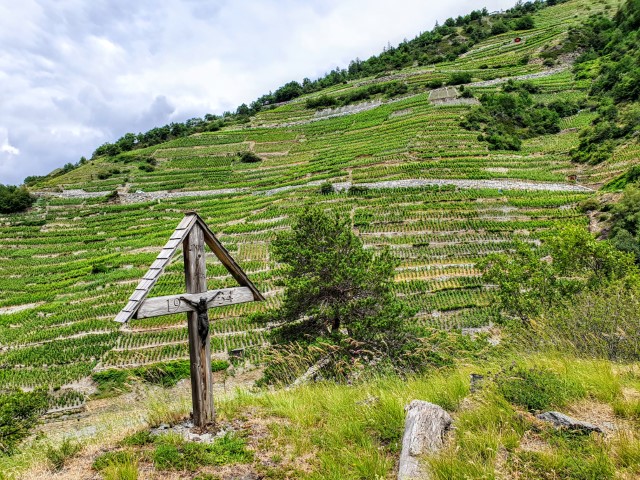 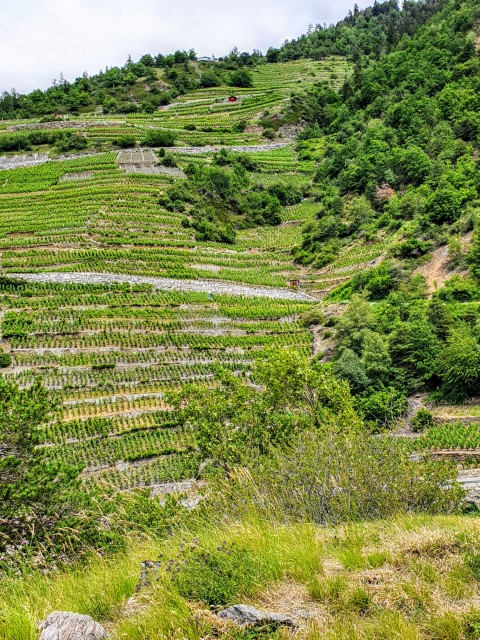 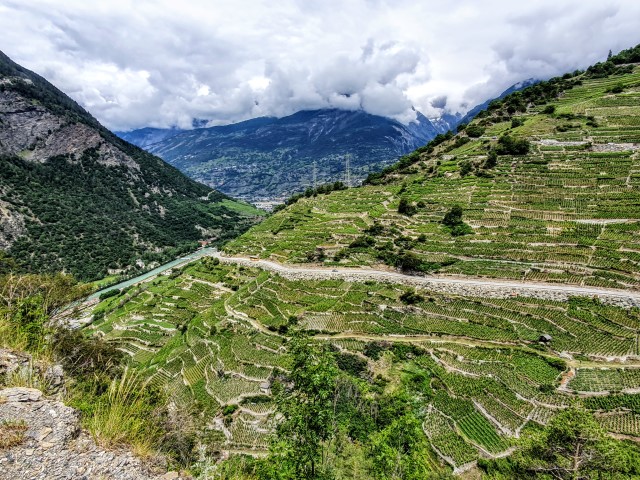 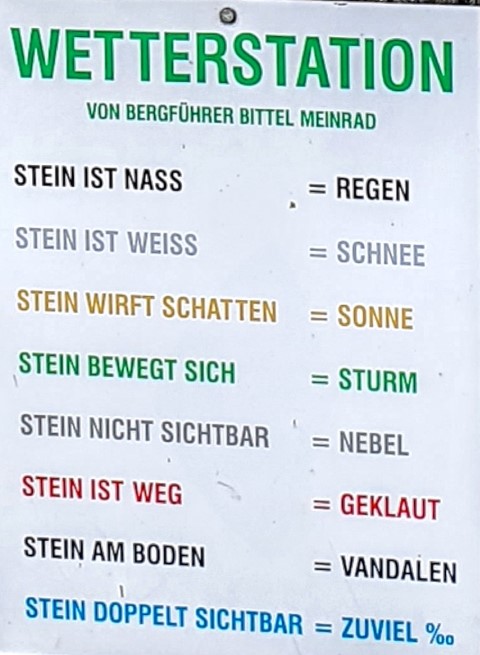 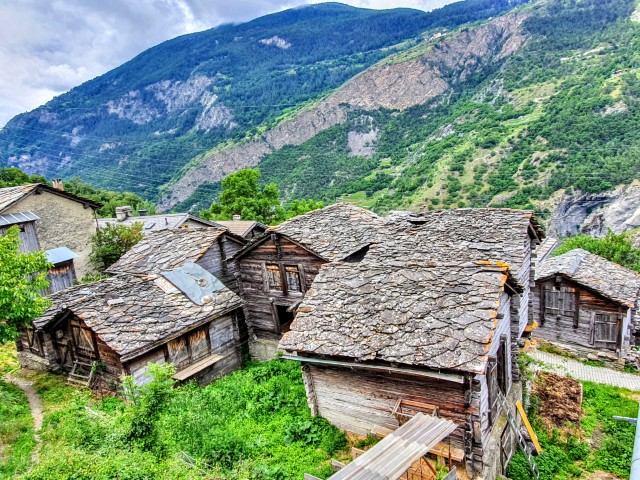 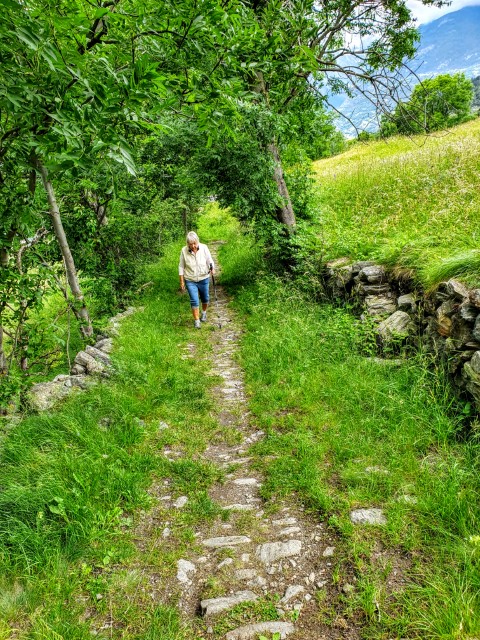 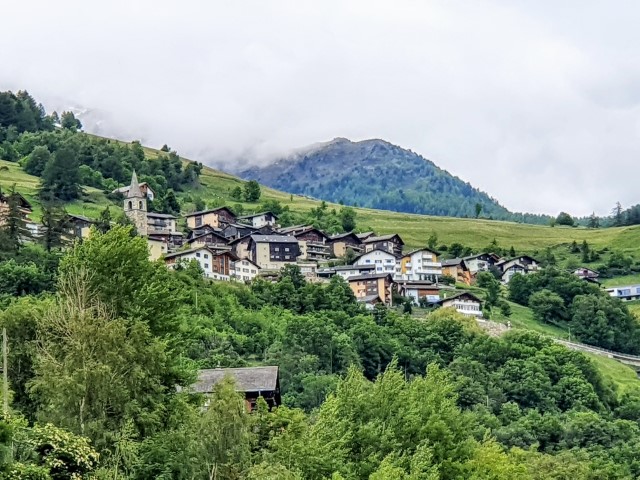 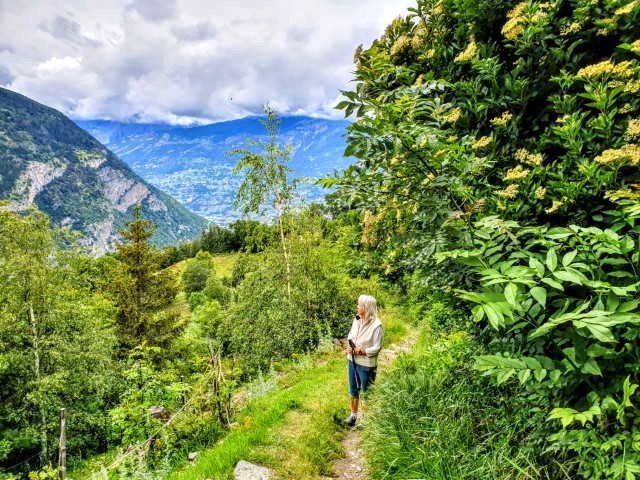 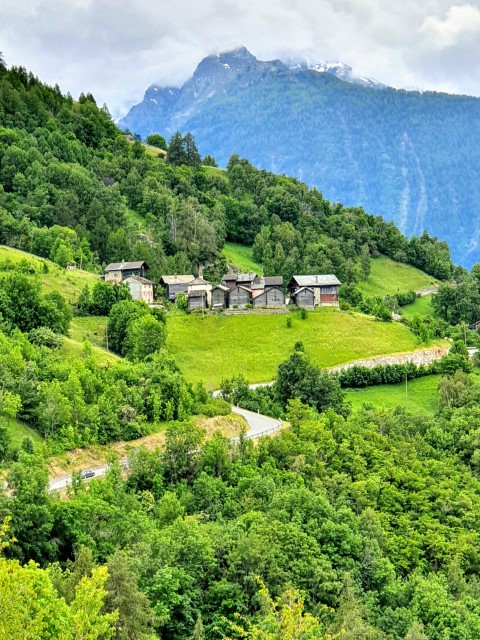 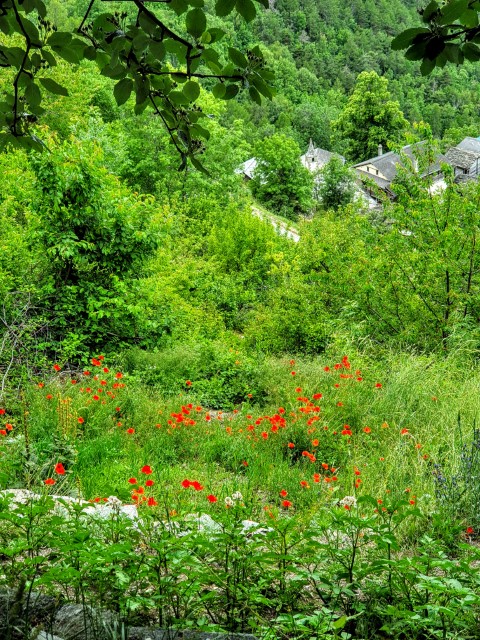 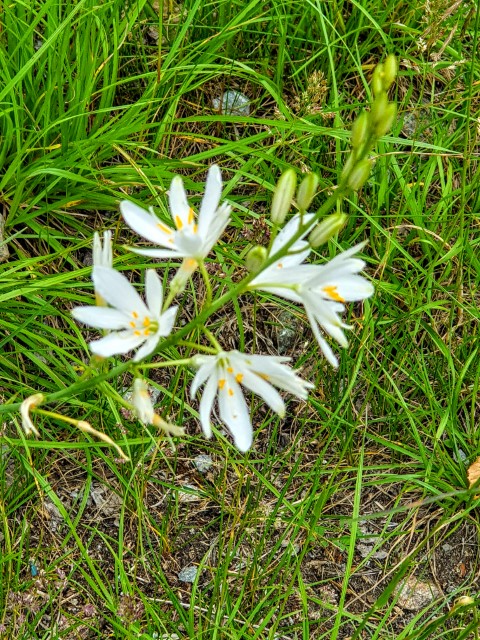 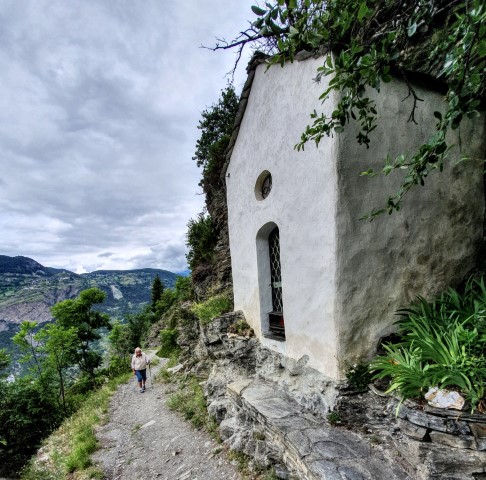 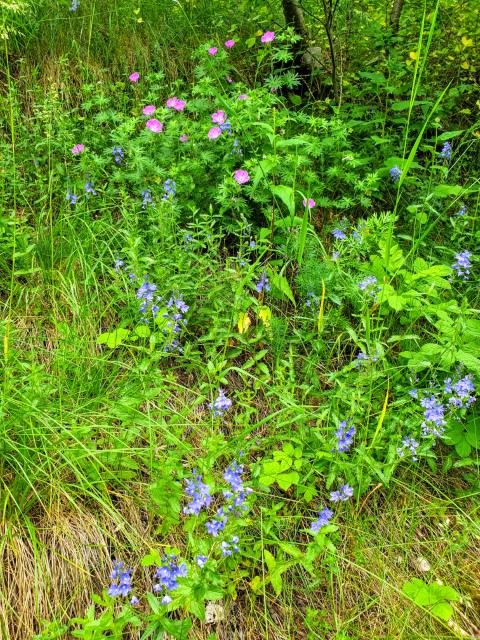 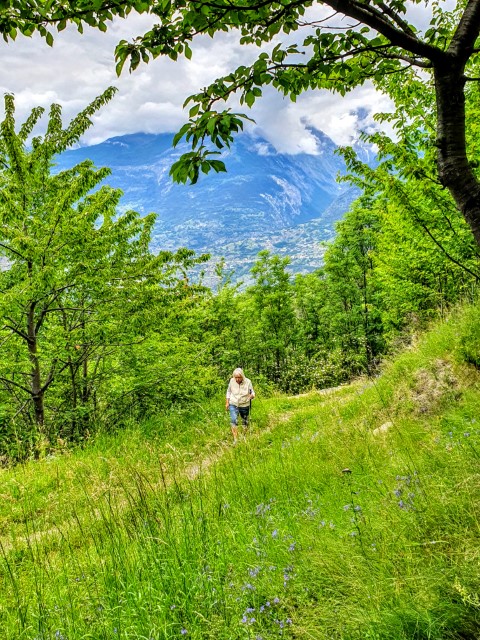 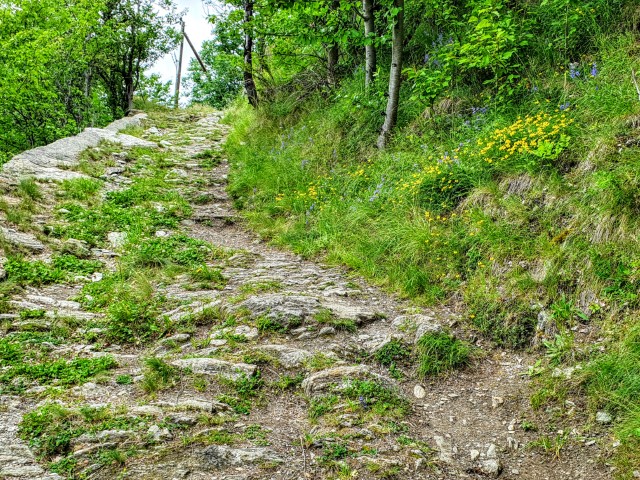 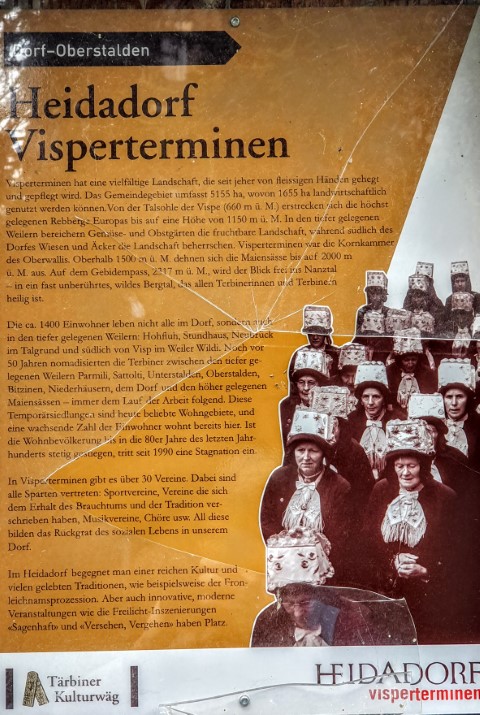 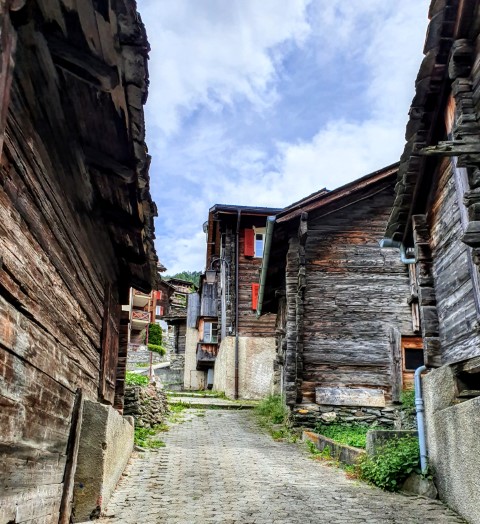 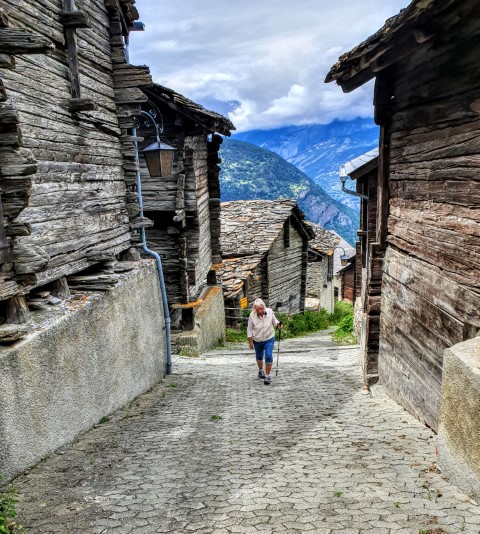 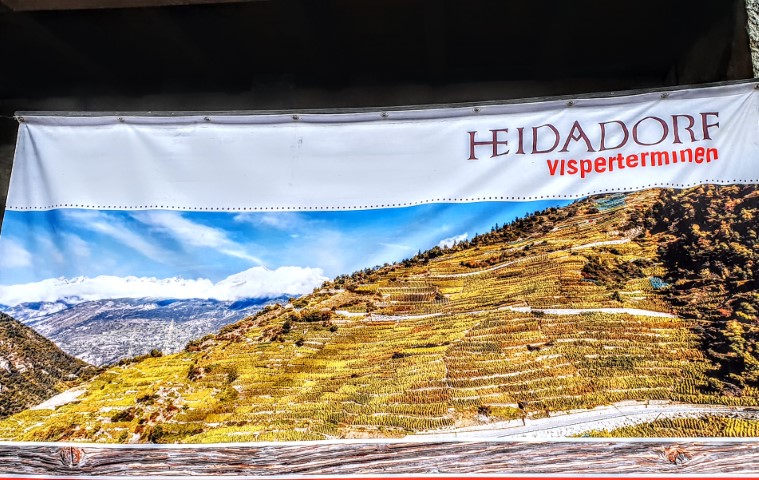 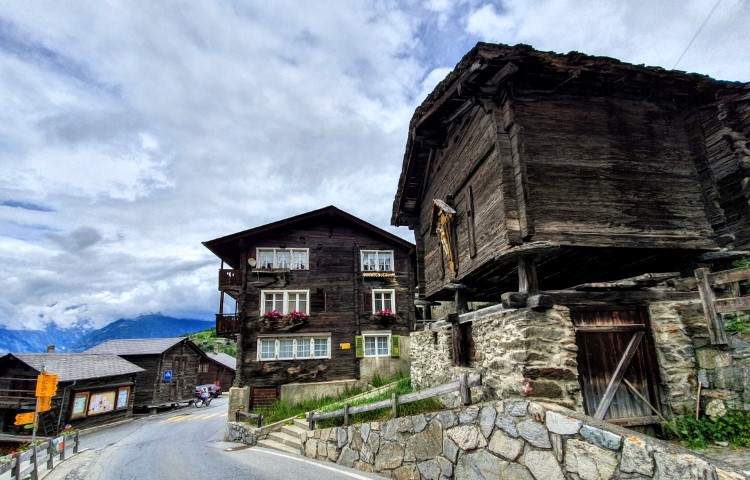 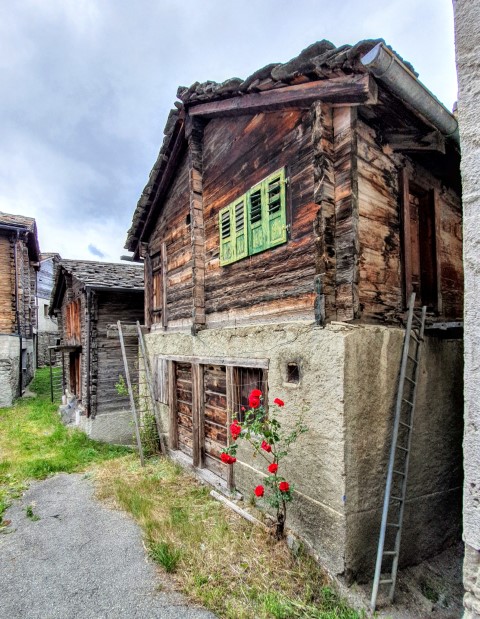 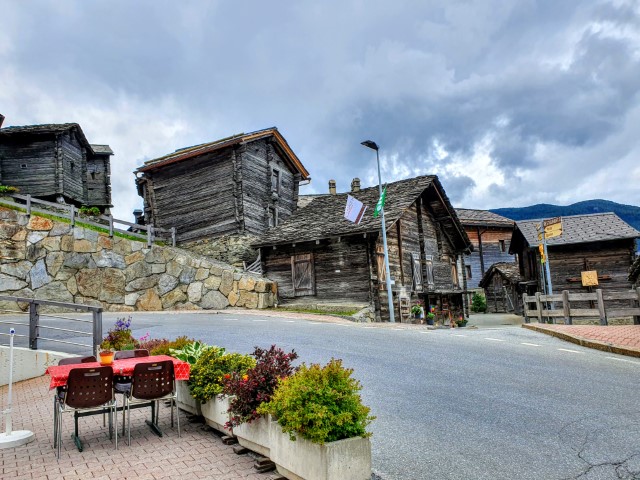 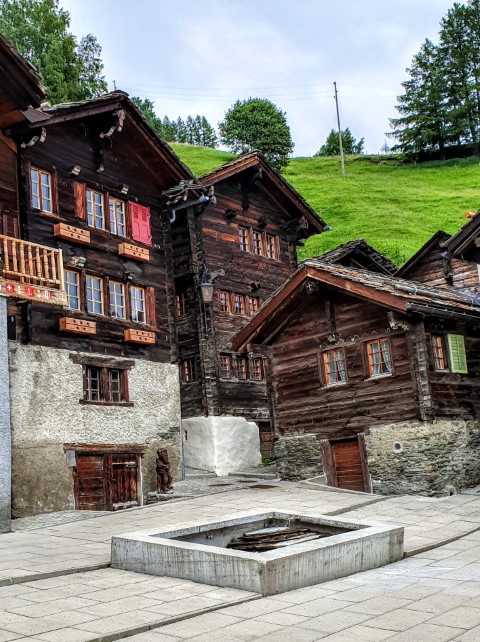 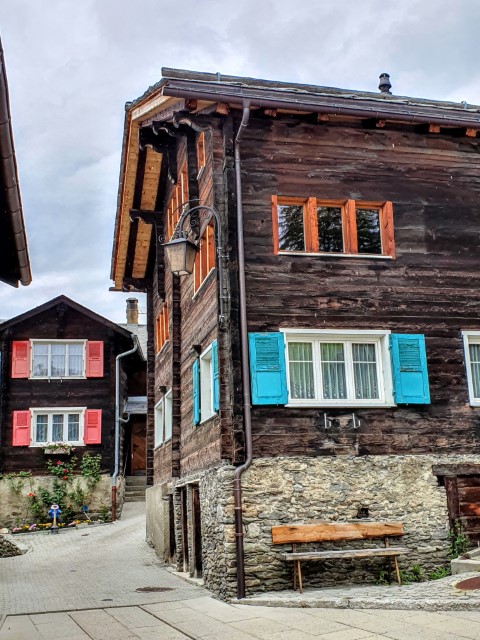 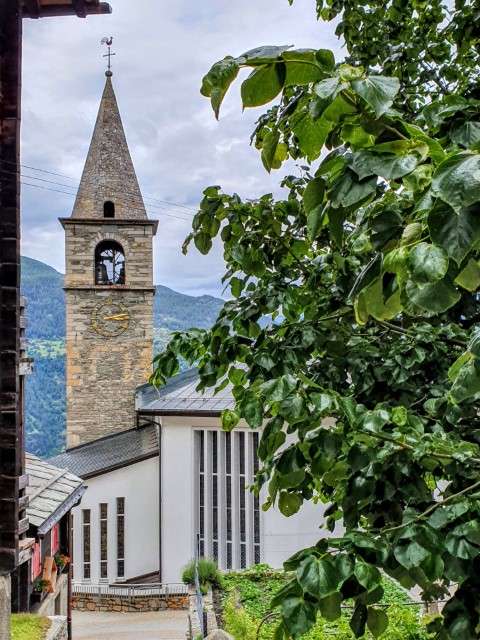 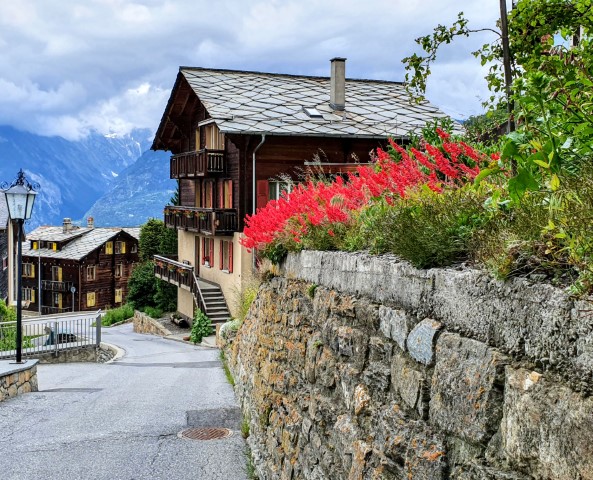 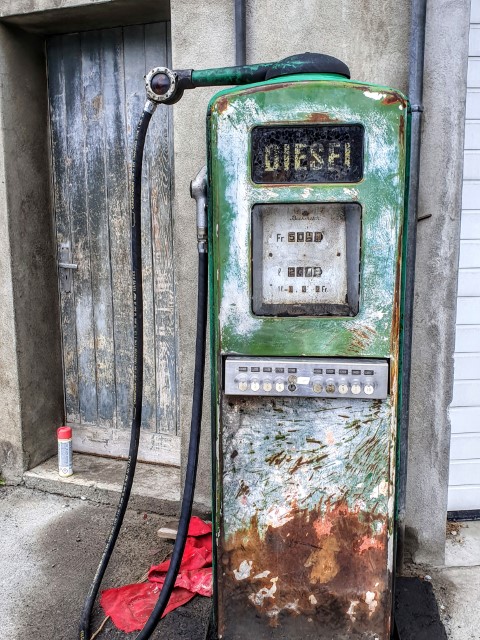